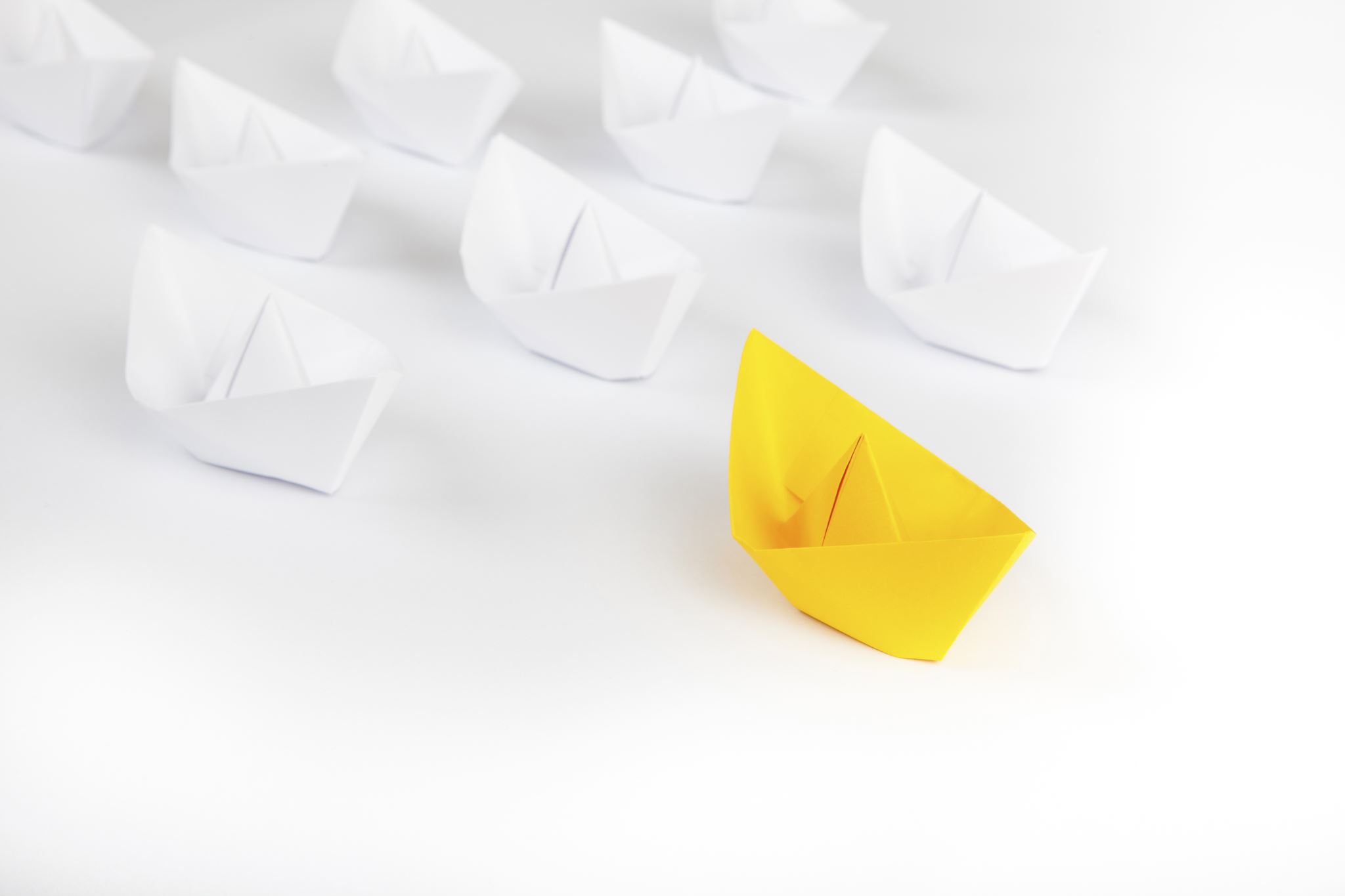 Step by step user scoring guide
AIR Self-Determination Assessment
ARC Self-Determination Scale
Scoring AIR
AIR scoring example
AIR
Page 3 – Things I do
Question 1-2: Think
Questions 3-4: Do 
Questions 5-6: Adjust 
Page 4 – How I feel 
Question 1-2: Think
Questions 3-4: Do 
Questions 5-6: Adjust 

Page 5 – What happens at school
Question 1-2: Think
Questions 3-4: Do 
Questions 5-6: Adjust 
Page 6 – What happens at home
Question 1-2: Think
Questions 3-4: Do 
Questions 5-6: Adjust
Capacity to be self-determined
Total SD score
Opportunity to practice Self Determination
Write in questions
Are not included in the final self-determination score, BUT
Are great starting points for conversations about SD and goal creation with students.
Total SD score
After students complete the AIR you can see specific areas where students show low capacity or opportunity for SD. 
This information can be used to create new IEP goals for the student. You can also set an increase goal for students. 
Ex: James will increase SD by 5% by end of year as determined by the AIR. 
Then, use the items in the assessment as a basis for goals.
Scoring ARC
Section 1 - #1-32
0-3 scale
Sum the scores for each sub-section 1A-1F
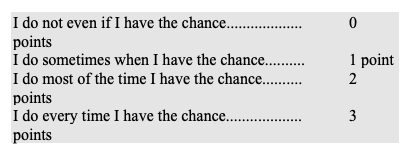 Section 2 - #33-38
The scoring guides gives examples on how to judge written answers 
Questions 33-38 are on pages 80-89.
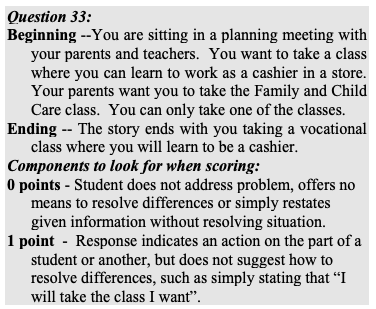 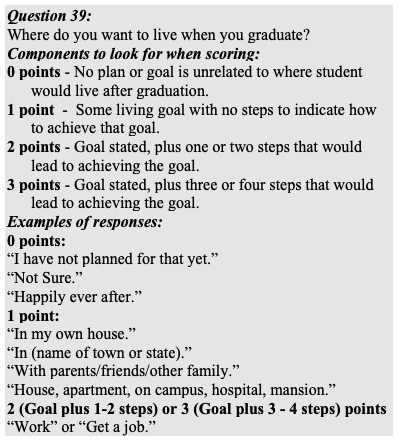 Section 2 – #39- 41
Page 90-92
Section 3 - #42-57
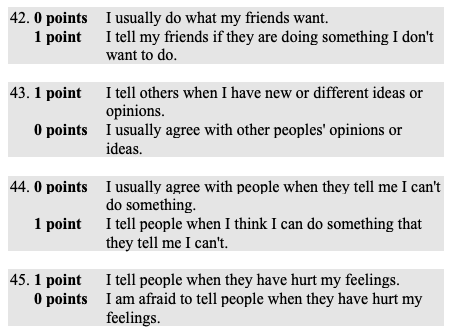 Pages 93-94
Section 4 – #58-72
Page 94-95
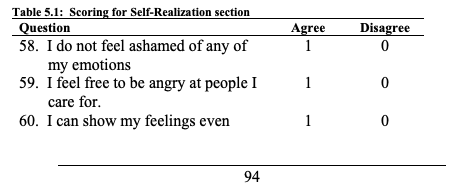 Converting Scores
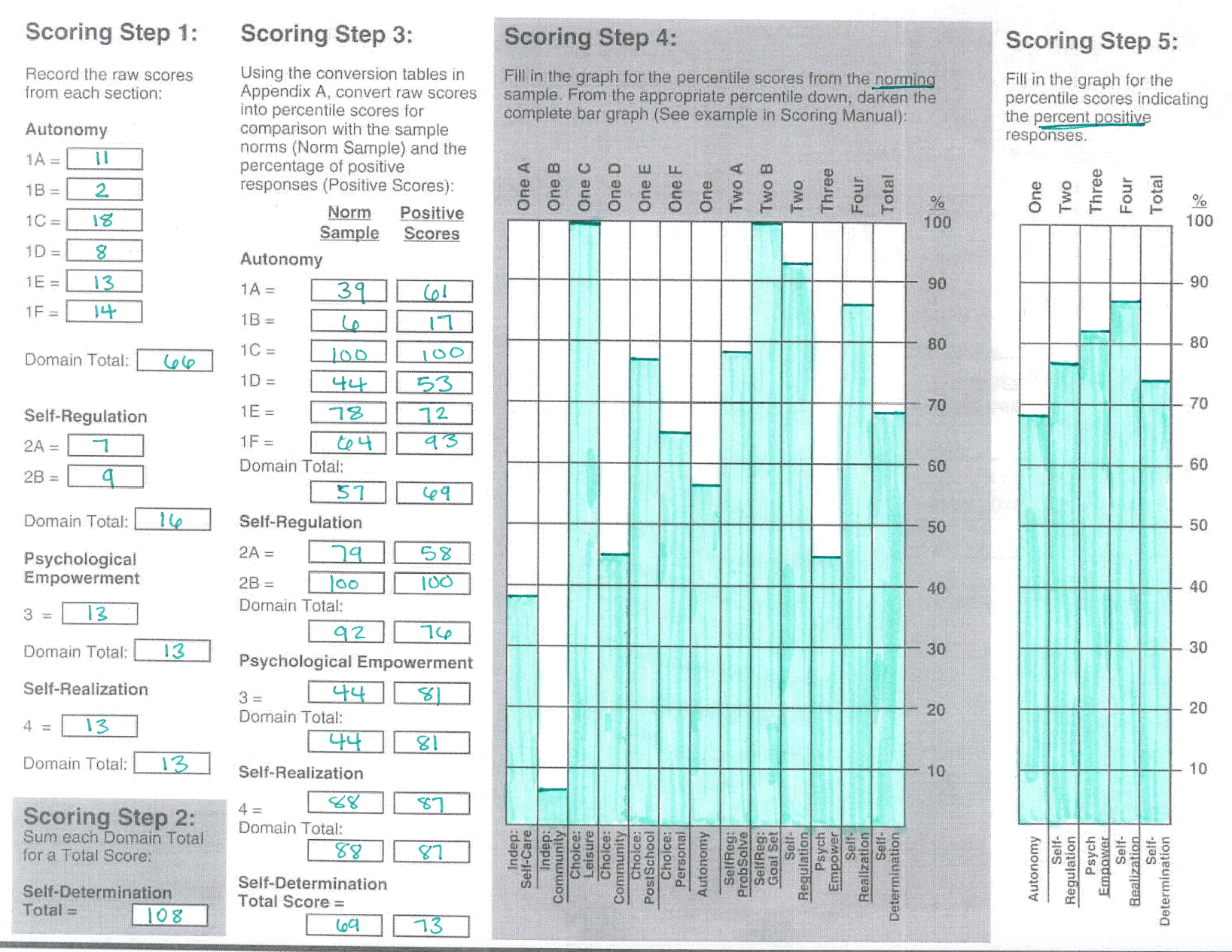 Sample Score Sheet
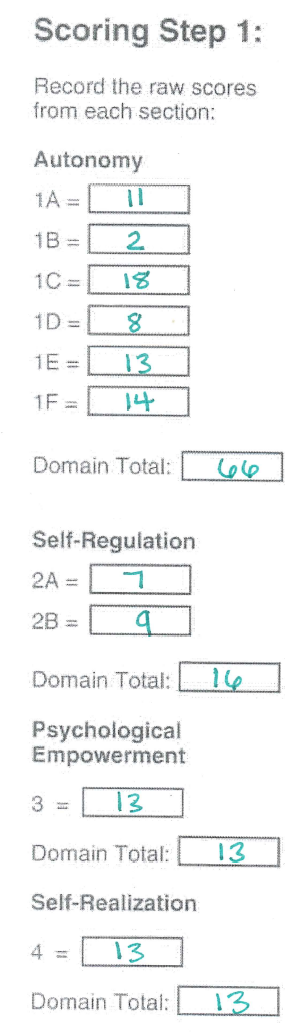 Scoring step 1
These are raw scores from your initial scoring. 
Just sum the sections from the students’ answers.
Scoring step 2
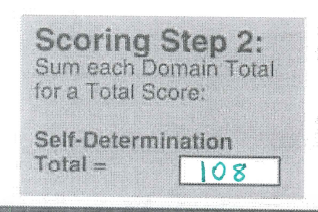 Sum each raw score domain total 
(from section 1) for a total score
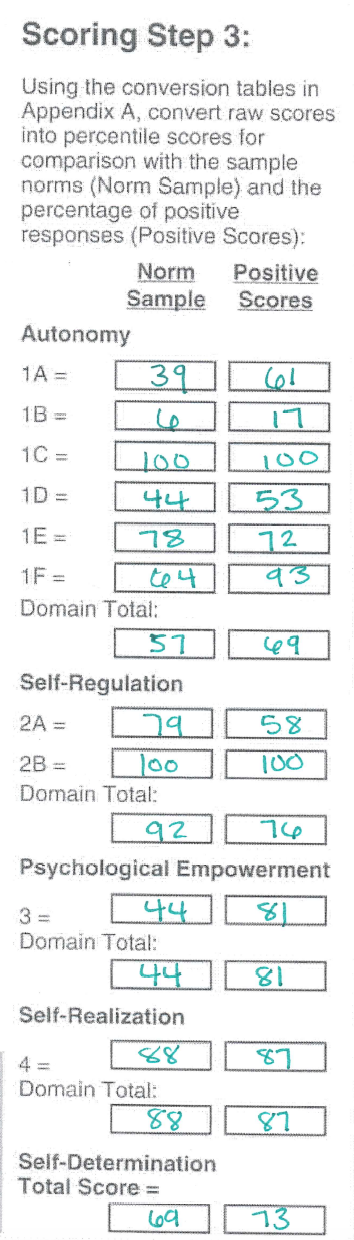 Scoring step 3
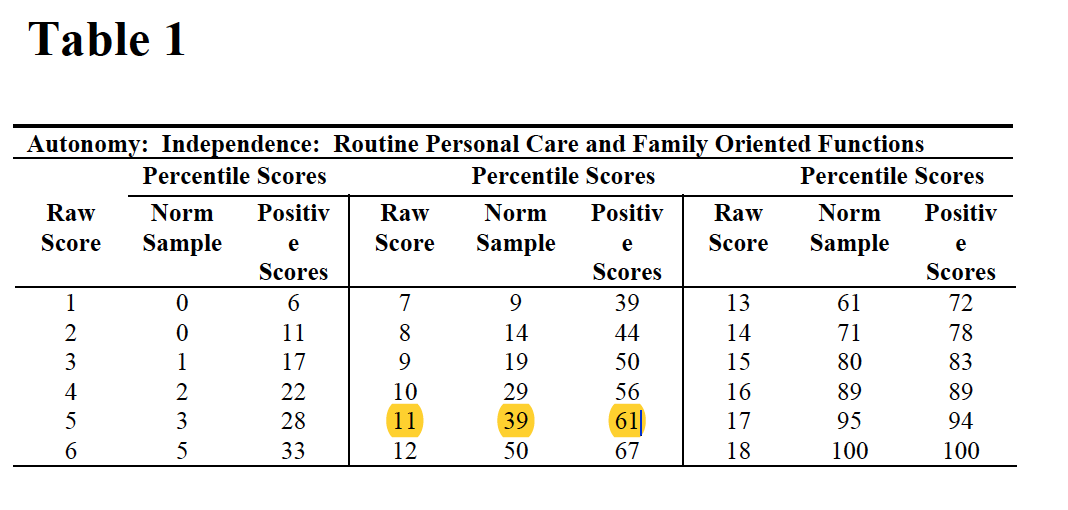 Conversion tables begin on      page 146.
Each table corresponds to a sub-section of the test. 
Convert the raw score (from the assessment) to BOTH the norm and positive score. 
Ex: if your student scored 11 on the raw score of 1A, then we look at table 1 and see that raw score 11 = norm score 39 and positive score 61
Converting raw scores
Appendix A – pg. 146
Autonomy
1A – table 1 (page 146)
1B – table 2 (page 146)
1C – table 3 (page 146)
1D – table 4 (page 147)
1E – table 5 (page 147)
1F – table 6 (page 147)
Domain total: table 7 (page 148) 
Total from raw score, not total from converted scores
Self-Regulation
2A – table 8 (page 149) 
2B – table 9 (page 149)
Domain total: table 10 (page 149) 
Total from raw score, not total from converted scores
Psychological Empowerment
3 – table 11 (page 150)
Domain total: table 11 (page 150) 
Total from raw score, not total from converted scores
Same table since there is only one question
Self-Realization
4 – table 12 (page 150)
Domain total: table 12 (page 150) 
Total from raw score, not total from converted scores
Same table since there is only one question
Self-Determination
Self-determination total score 
From step 2
Table 13 (page 152)
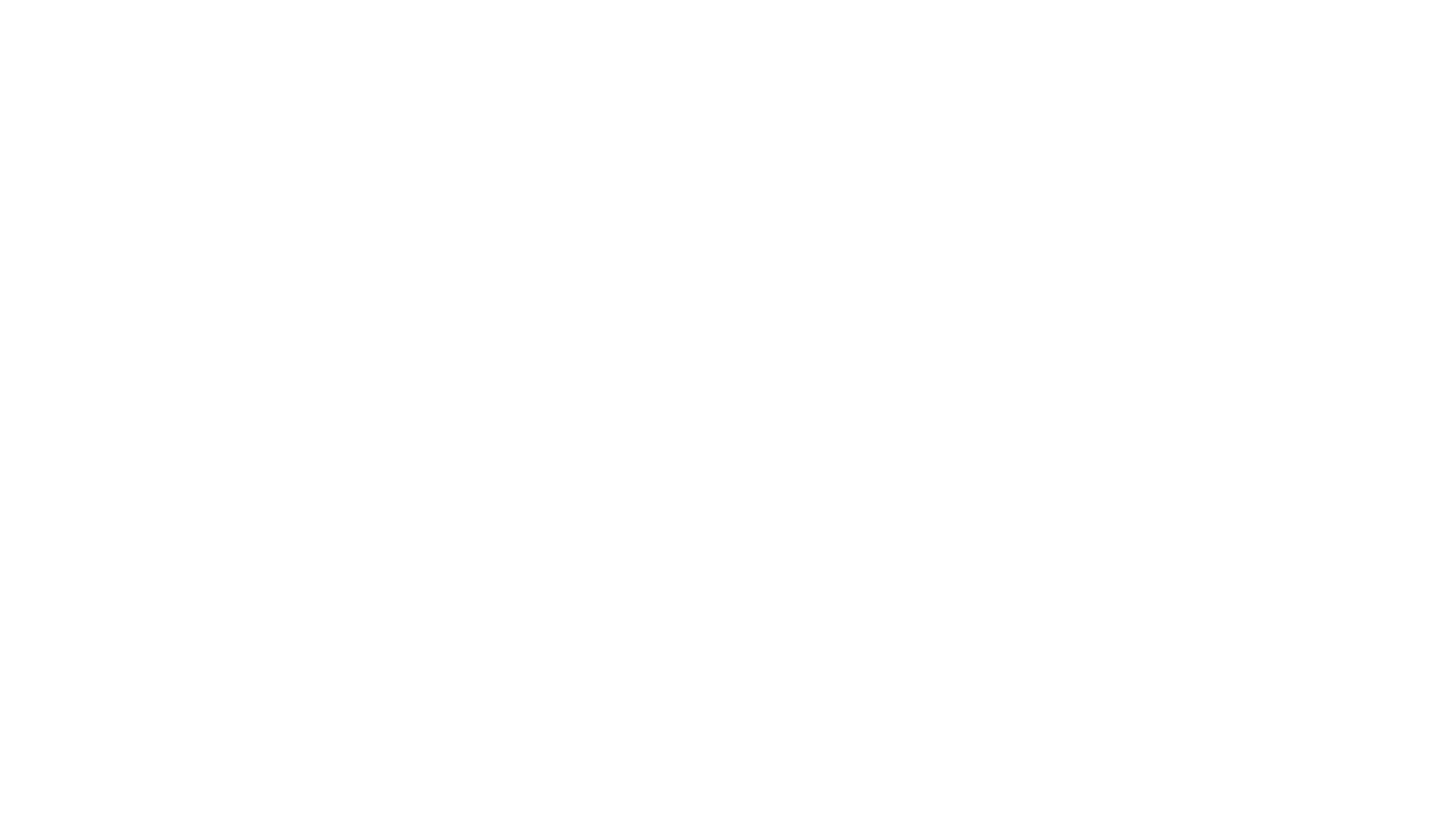 Scoring step 4
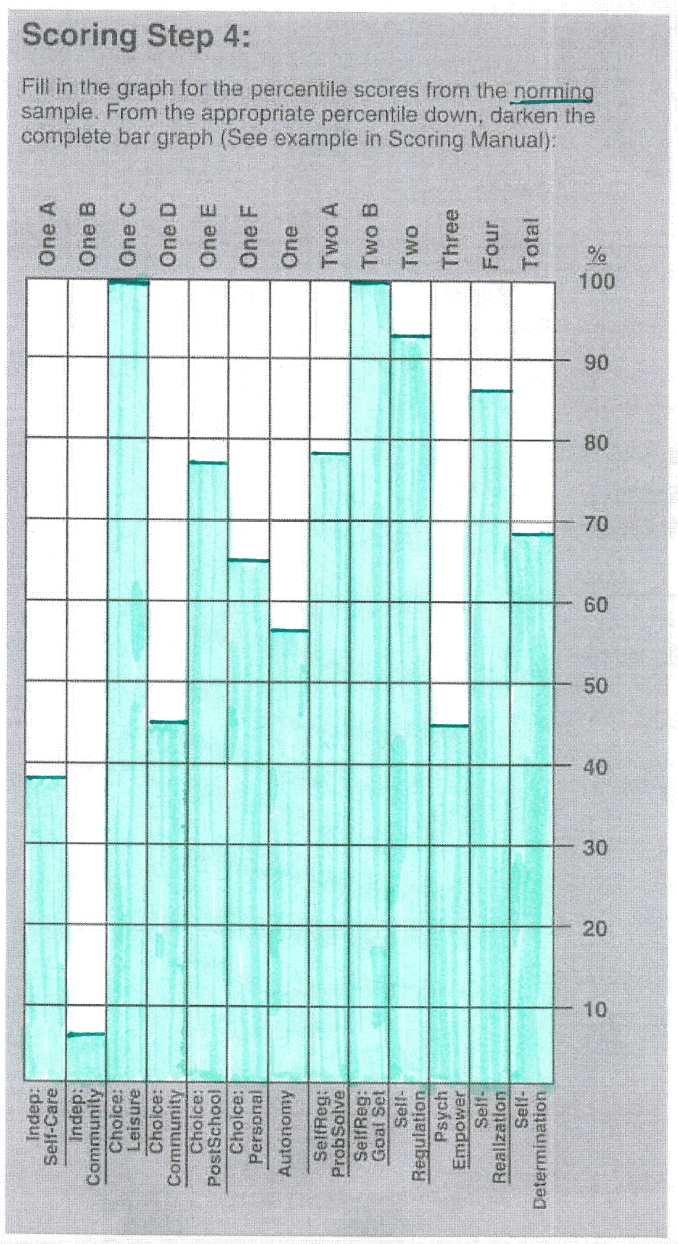 Graphing NORM sample scores
From step 3, look at norm sample column. 
Graph the results
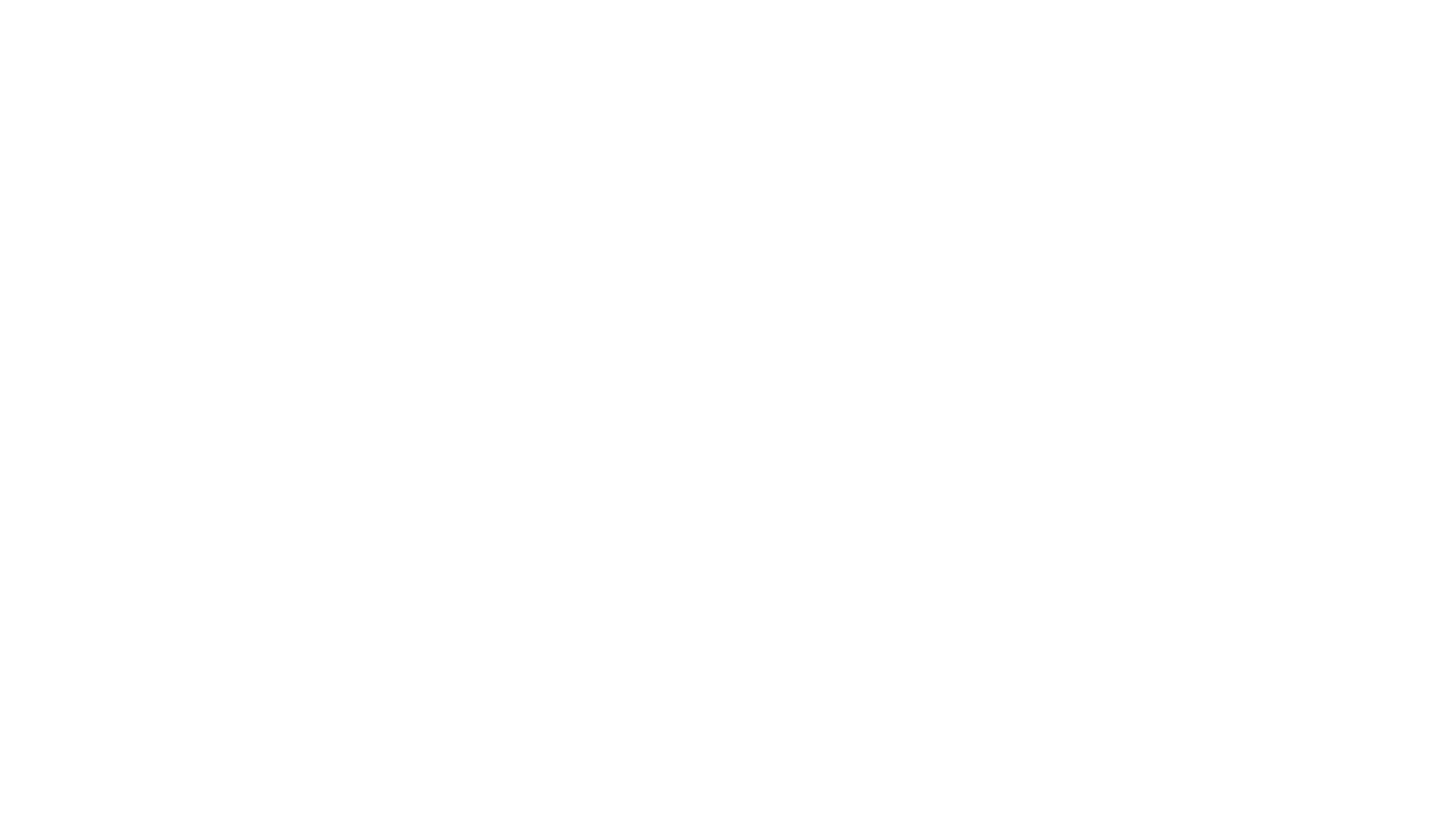 Scoring step 5
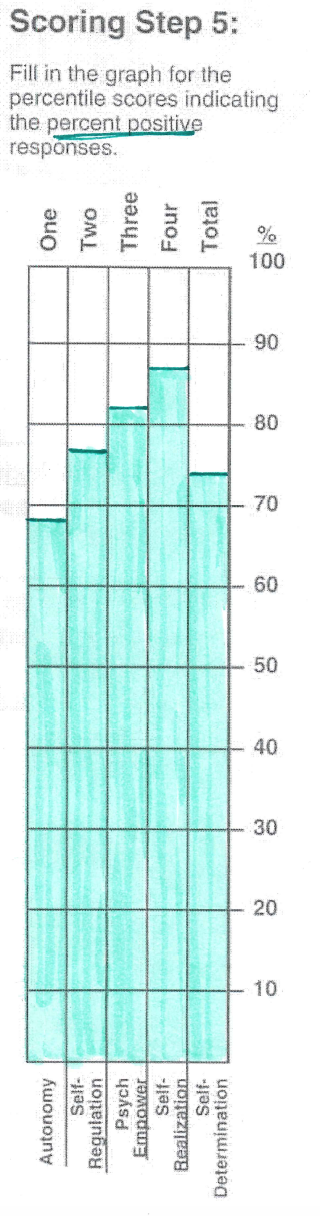 Graph Percentile Scores
Graph the positive scores from step 3
Look at the positive scores column
Only the domain total score for each area:
Autonomy
Self-regulation
Psychological empowerment
self-regulation
Self-determination
Graph results